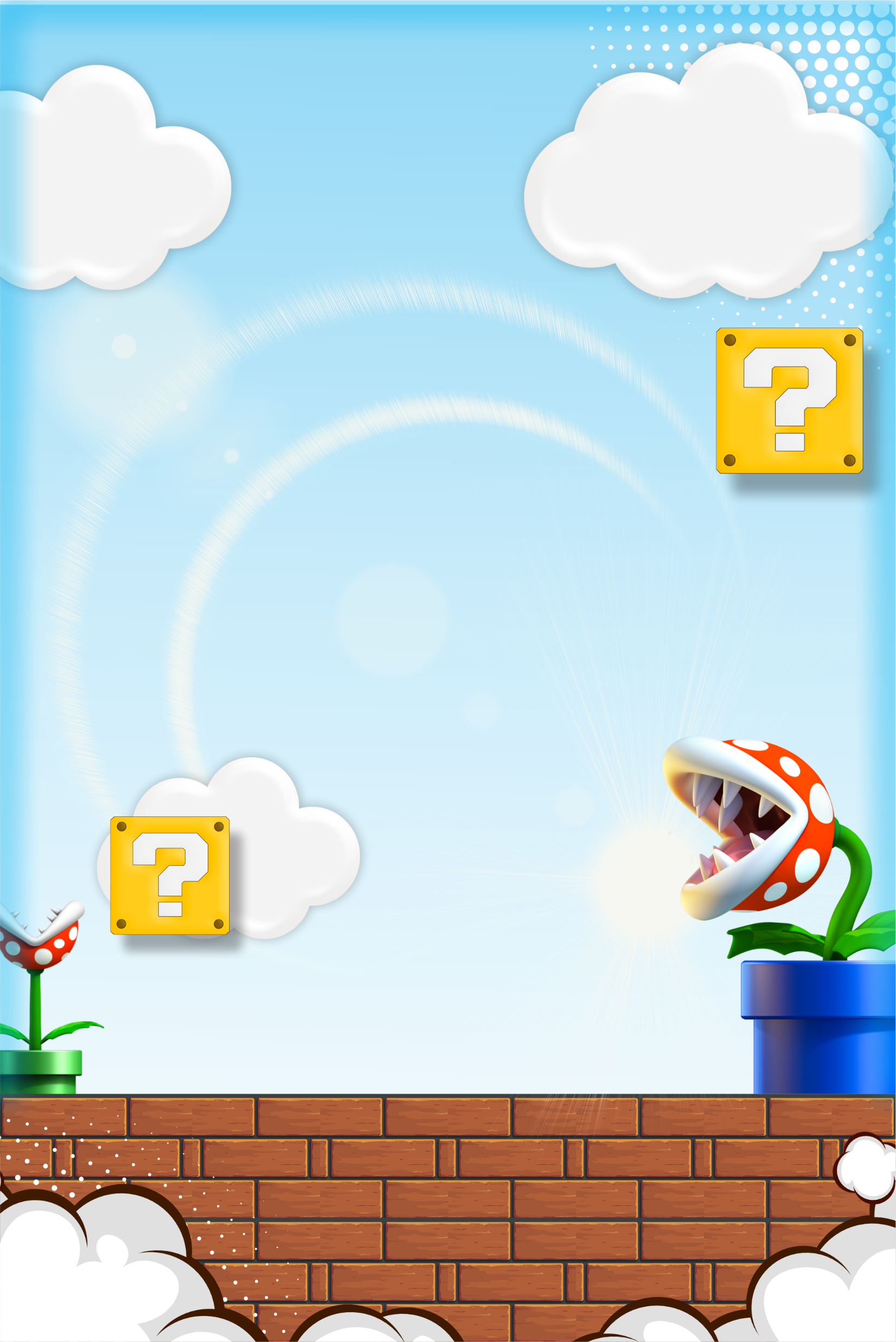 computación
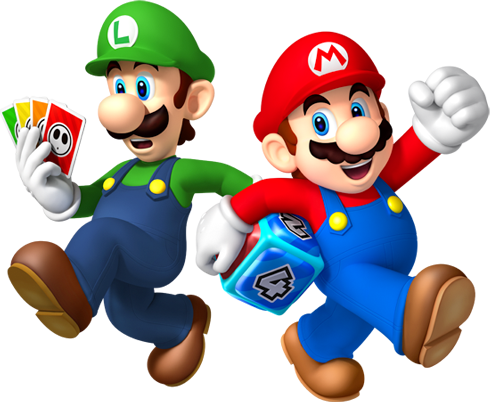 Estudiante:
Eduardo Villanueva ramos
Tercero
a
2024
[Speaker Notes: Mas archivos editables en www.robnei.blog]